ПСИХОЛОГИЧЕСКАЯ ПОМОЩЬ И ПОДДЕРЖКА УЧАЩИХСЯ, ИСПЫТЫВАЮЩИХ ТРУДНОСТИ В ОБУЧЕНИИ
Е.В. Нериз
методист службы координационной работы и методического обеспечения
МКУ «Центр диагностики и консультирования»
Учащиеся с трудностями в обучении –
дети, испытывающие в силу различных физиологических, психологических и социальных причин стойкие затруднения в усвоении образовательных.
ПРИЧИНЫ ВОЗНИКНОВЕНИЯ ТРУДНОСТЕЙ ОБУЧЕНИЯ
социально-педагогическая запущенность
школьные факторы риска
нарушение формирования отдельных психических функций и познавательных процессов
соматическая ослабленность ребенка
Как мне ему помочь
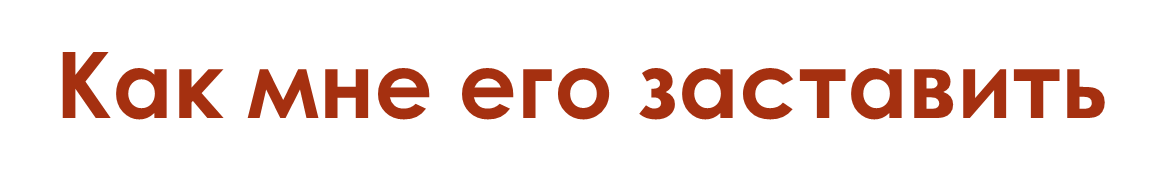 СТРУКТУРА РАБОТЫ С УЧАЩИМИСЯ, ИМЕЮЩИМИ ТРУДНОСТИ В ОБУЧЕНИИ
Изучение причин неуспеваемости
Направление работы с неуспевающими
Учёт состояния здоровья
Учёт возрастных особенностей
Учёт индивидуальных особенностей учащегося
Учёт социальных условий
Учёт сформированности навыков
Формирование и развитие учебных компетенций
Коррекционная работа
Работа с родителями
Индивидуальная работа
Дифференцированная работа
Вовлечение в общественную деятельность
Получение стандартного образования
БЕЗОПАСНАЯ СРЕДА
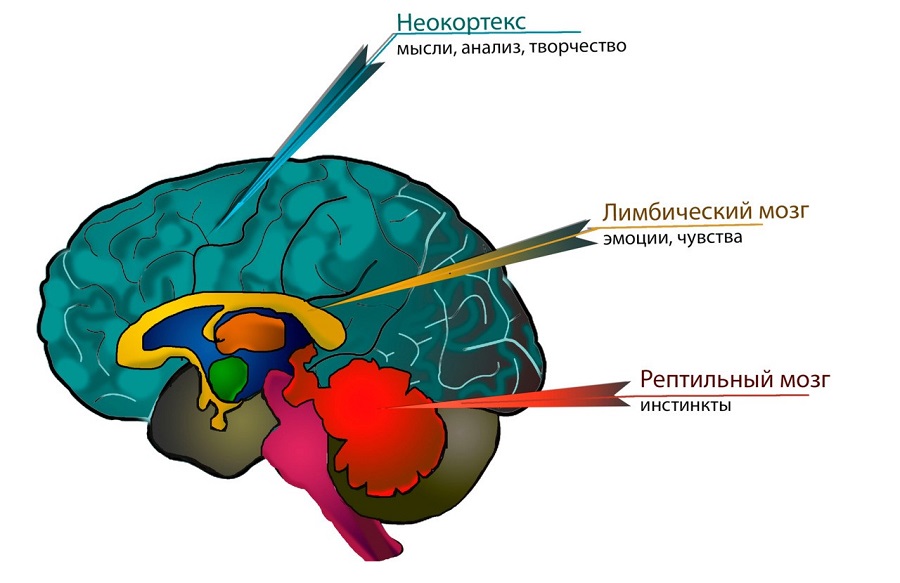 УЧЕБНАЯ МОТИВАЦИЯ
ВНЕШНЯЯ МОТИВАЦИЯ –
побуждение к действию через внешние стимулы
ВНУТРЕНЯЯ МОТИВАЦИЯ – побуждение к действию через внутреннюю потребность.
ОСМЫСЛЕННОЕ ОБУЧЕНИЕ
ВНУТРЕННЯЯ МОТИВАЦИЯ
КОМПЕТЕНТНОСТЬ
ИНТЕРЕС
АВТОНОМИЯ
ИНТРИГА
СТРУКТУРА УРОКА
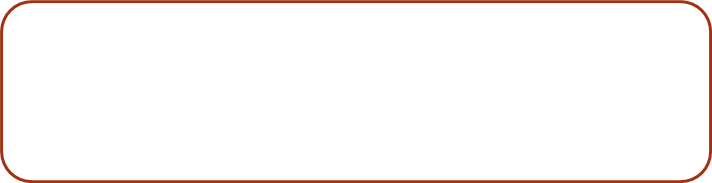 ЗАВЯЗКА
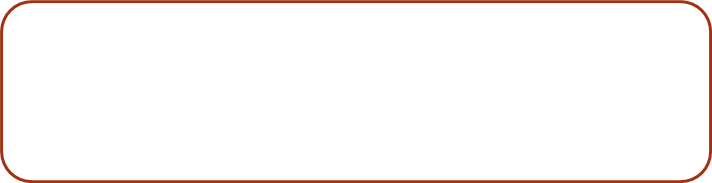 ПОИСК
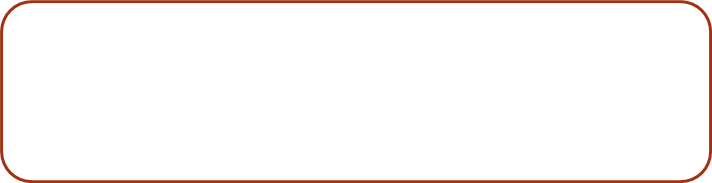 РАЗВЯЗКА
СПОСОБЫ АКТИВИЗАЦИИ ИНТЕРЕСА
ТЕМА УРОКА
ВОПРОСЫ
ПРОЕКТЫ
Лодка с большим количеством гальки плывет по озеру. Гальку выбрасывают во впадину в озере. В это время уровень воды в озере (по отношению к берегу):
а) поднимется,
б) опустится
в) останется прежним.
Спроектировать собственный дом.  

Начертить проект, соблюдая масштаб. Рассчитать материал для внутренней отделки дома. Составить пояснительную записку с указанием всех технических данных.
Примеры проблем, решённых с помощью данной темы

Формулировать в виде вопроса (как сложить два отрицательных числа)

Работа над понятием (от каких двух слов происходит первообразная?)
НЕСТАНДАРТНЫЕ ПОДХОДЫ
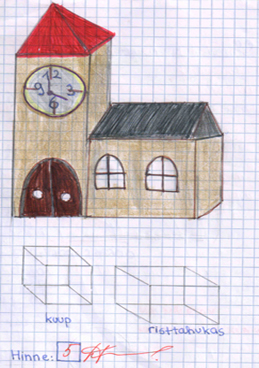 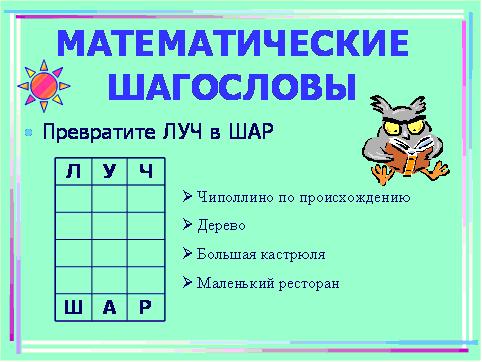 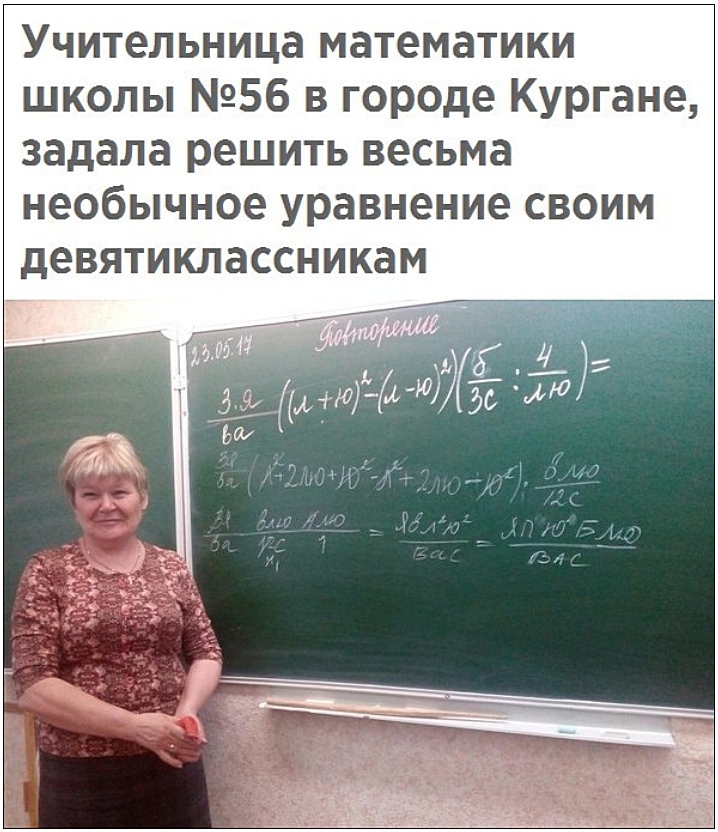 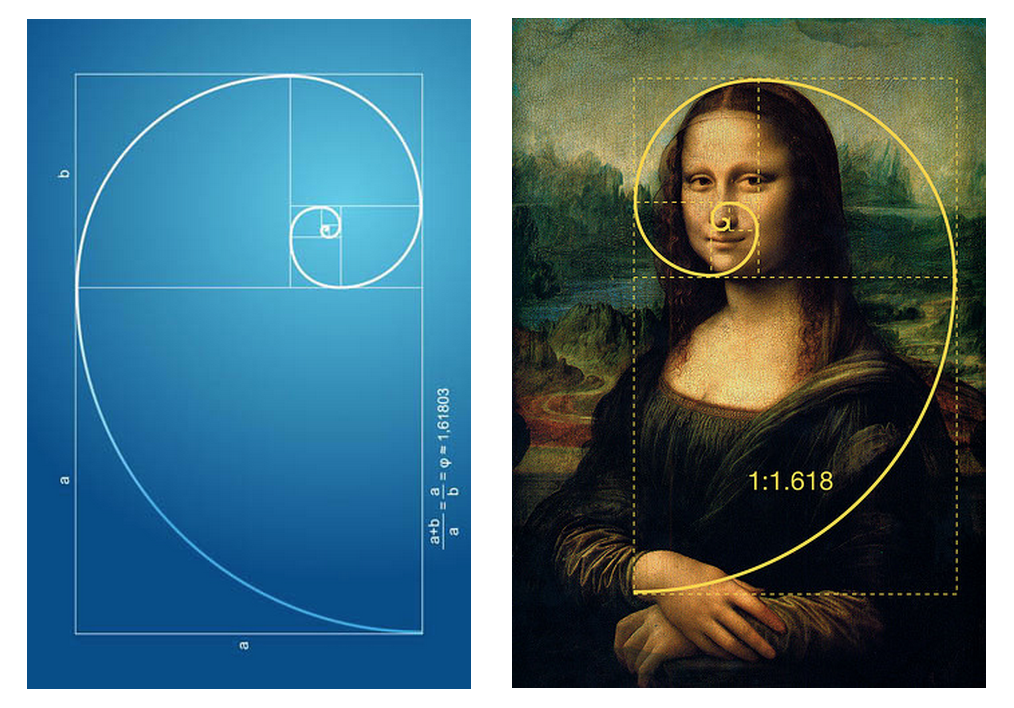 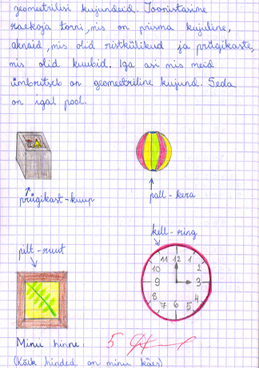 Спасибо за внимание!
МКУ «Центр диагностики и консультирования
Г. Сургут, 2020